Junior Historians
What is Junior Historians?
History centered club
Host annual Veteran’s Dinner to celebrate local veterans in November
Host annual Senior Citizen’s Dinner in May
Participate in different kinds of volunteering
2
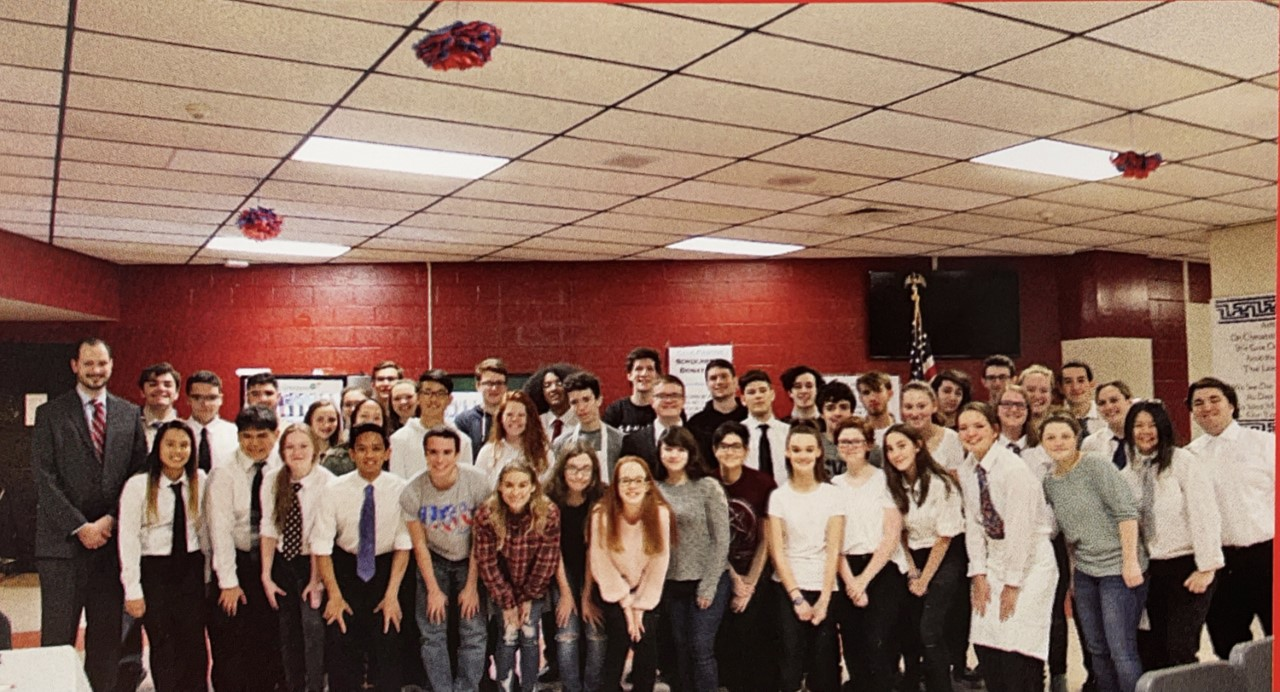 Annual Veteran’s Day Dinner celebrating veterans
3
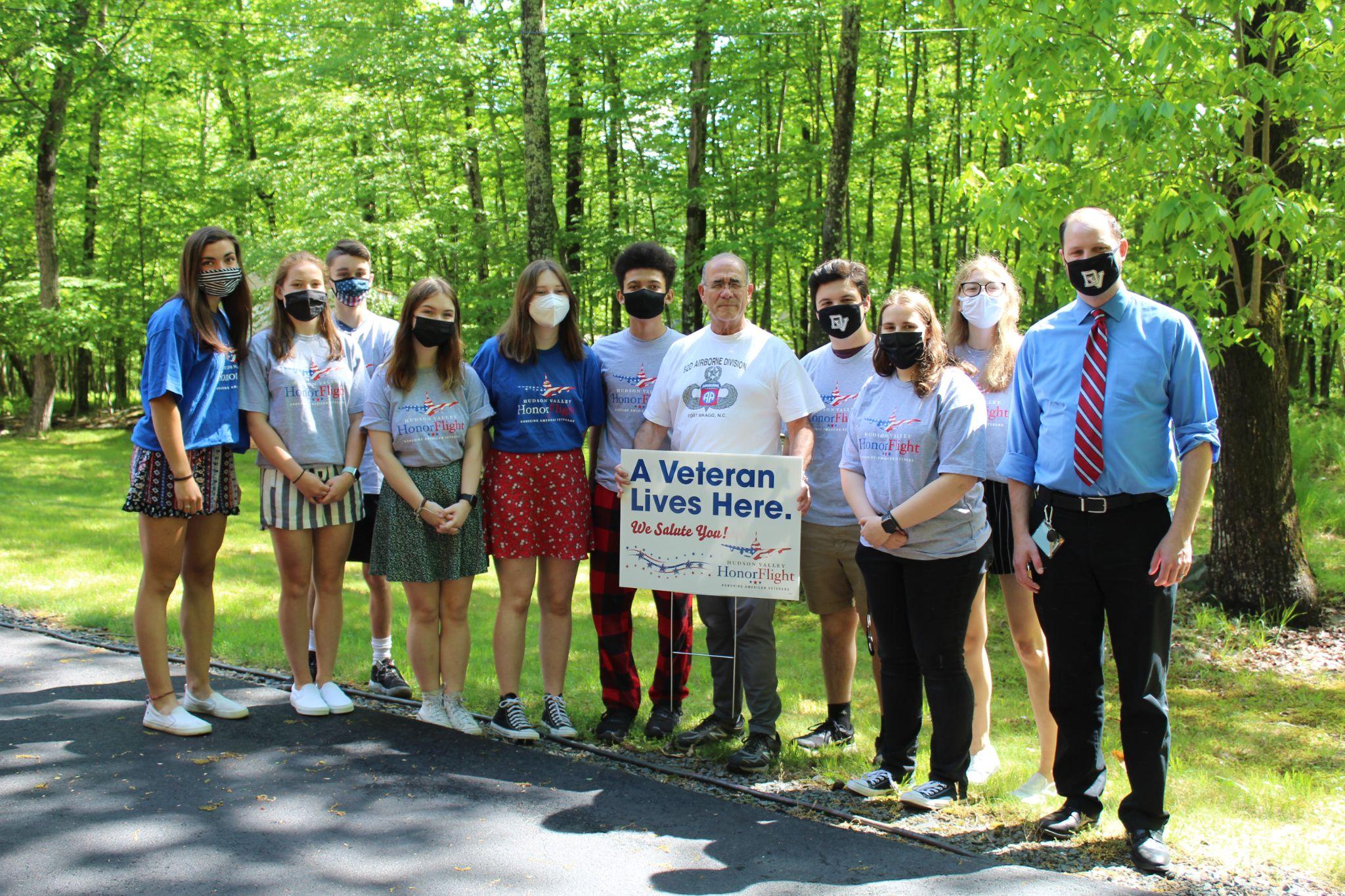 Members delivered signs to local veterans for Memorial Day
4
9/11 Memorial Mural
Plan to paint a 9/11 memorial mural in the school
Commemorate 20th anniversary
5
Volunteer Hours
All volunteer hours can be used for other clubs like NHS, FBLA, etc.
Looks great on college applications!
6